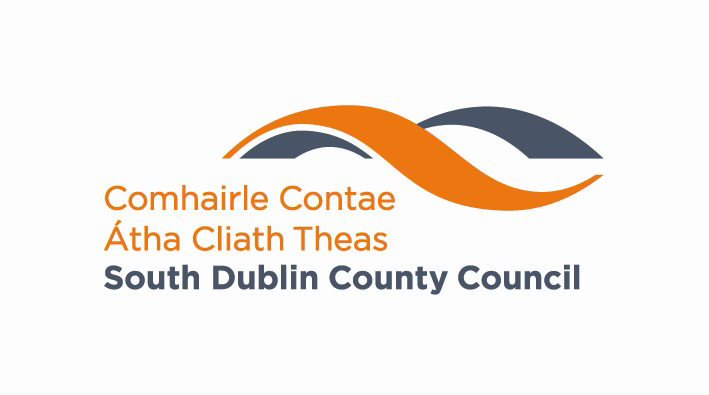 South Dublin Sports Pitch Strategy
Strategic Policy Committee
May 2021
SPORTS PITCH STRATEGY:5 ACTIONS TO OPTIMISE  CAPACITY
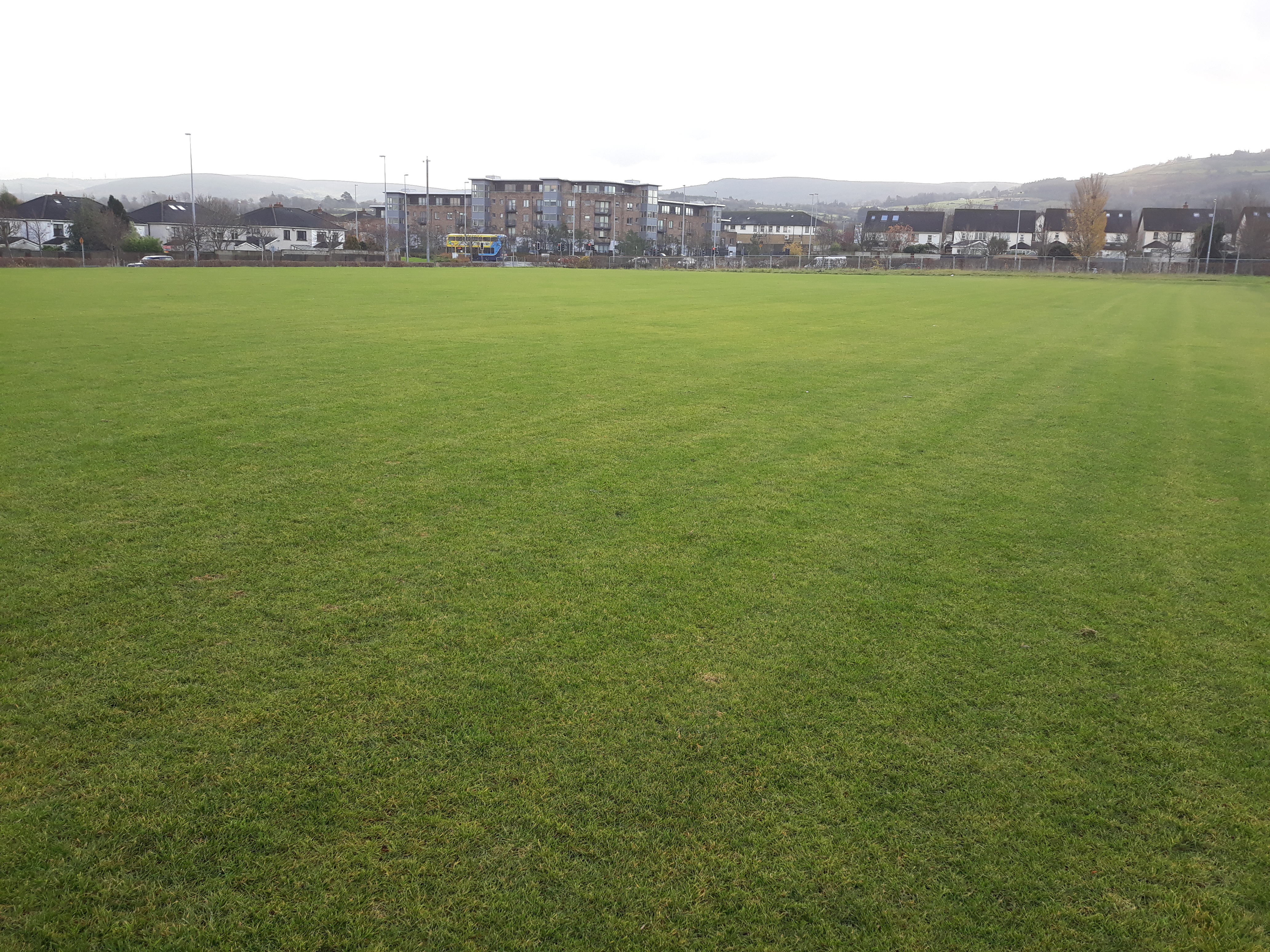 Maintenance of existing pitches:
Develop a revised allocation model in association with on-line booking system:
New pitches planned and underway:

Dodder Valley Mt Carmel: (1 athletics track, 1 soccer pitch)

Adamstown SDZ parks (1 multi sport sized AGP, 1 GAA pitch, 1 cricket pitch)

Clonburris SDZ parks (1 multi sport sized AGP, 1 soccer sized AGP, 5 soccer pitches)

Kiltipper Park Phase 2 (1 GAA sized pitch, 2 soccer pitches) 

Fortunestown LAP area (1-2 pitches) 

Firhouse/ Ballycullen LAP area (1 GAA sized pitch)

Newcastle LAP area (1 small sized pitch)

Rathcoole area in conjunction with GAA
Meet the need for new pitch provision in areas of population growth
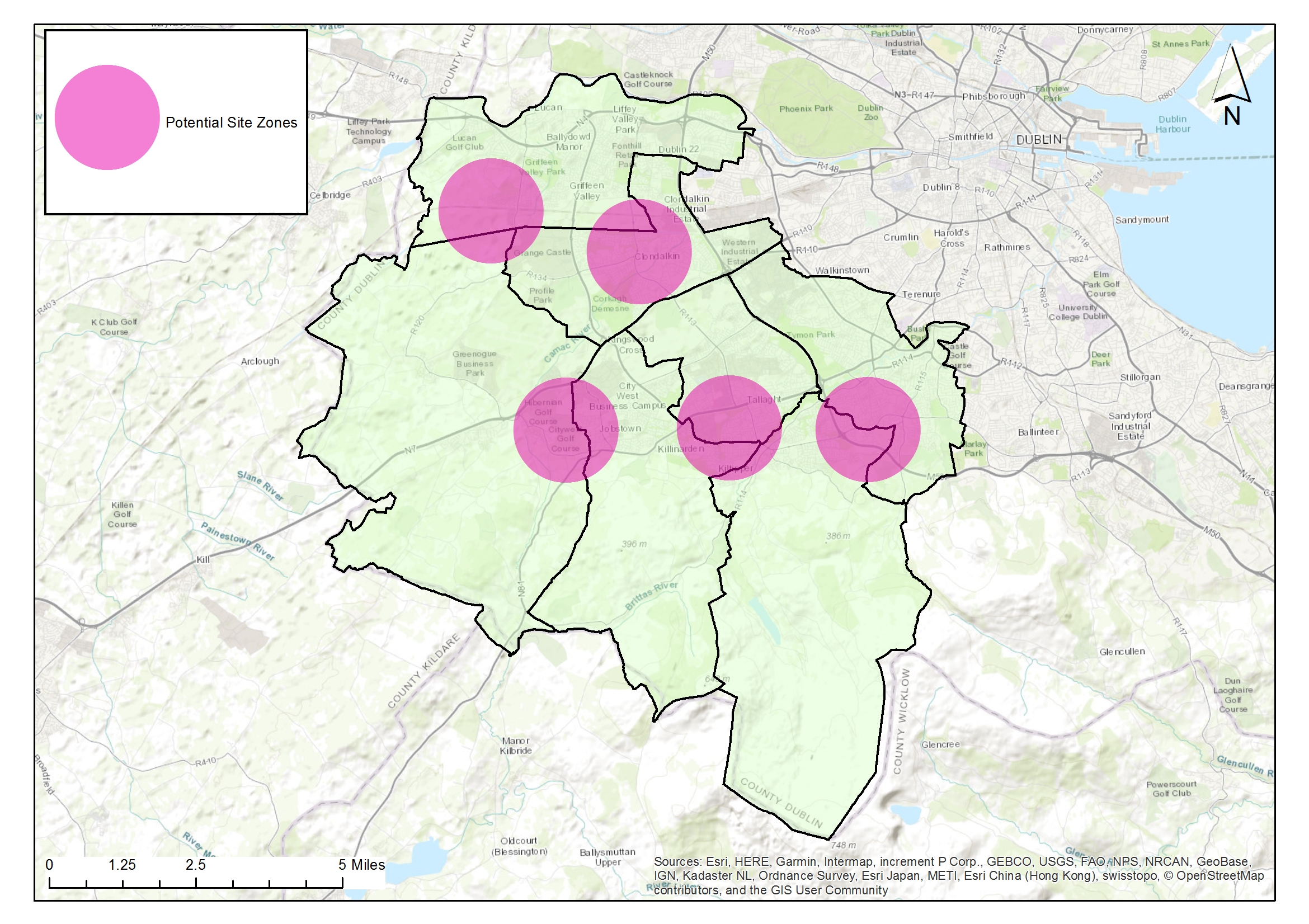 Provide 3-5 Artificial Grass Pitches (AGPs) to increase provision, usage and provide for training need.
AGPs:
Adamstown SDZ
Clonburris SDZ
Fortunestown LAP area / Rathcoole/ Newcastle area
Tallaght LAP
Ballycullen /  Firhouse LAP

€3million provided within capital budget for Astros
Ancillary facilities
Recent Sports Capital Grant application 2021
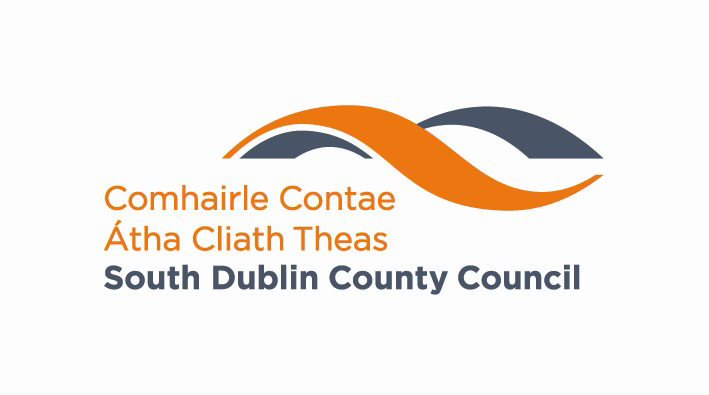 South Dublin Sports Pitch Strategy
Strategic Policy Committee
Thank you